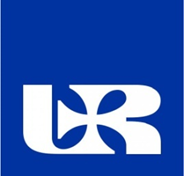 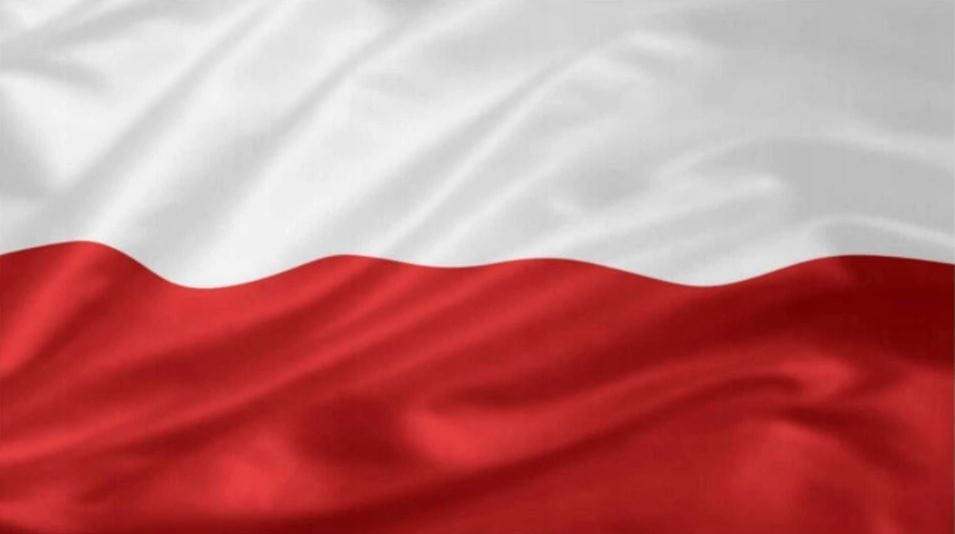 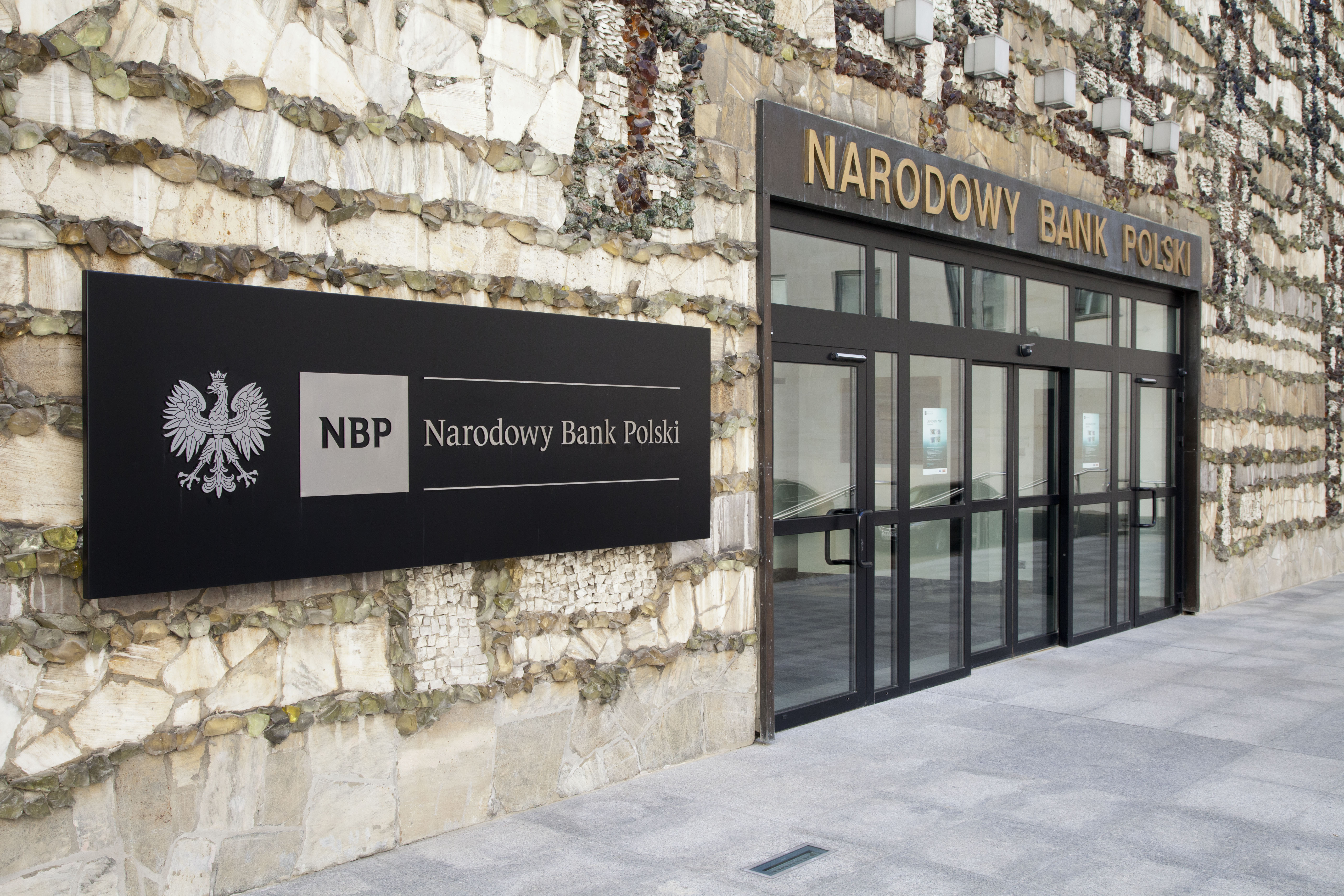 Die Polnische Nationalbank
Präsentiert von:
Patrycja Radoń 
Studentin des 2. Studienjahres
Institut für Rechnungs- und Finanzwesen
Rzeszower Universität
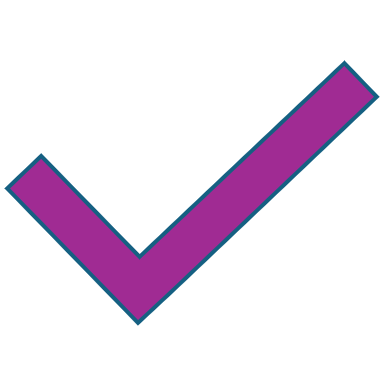 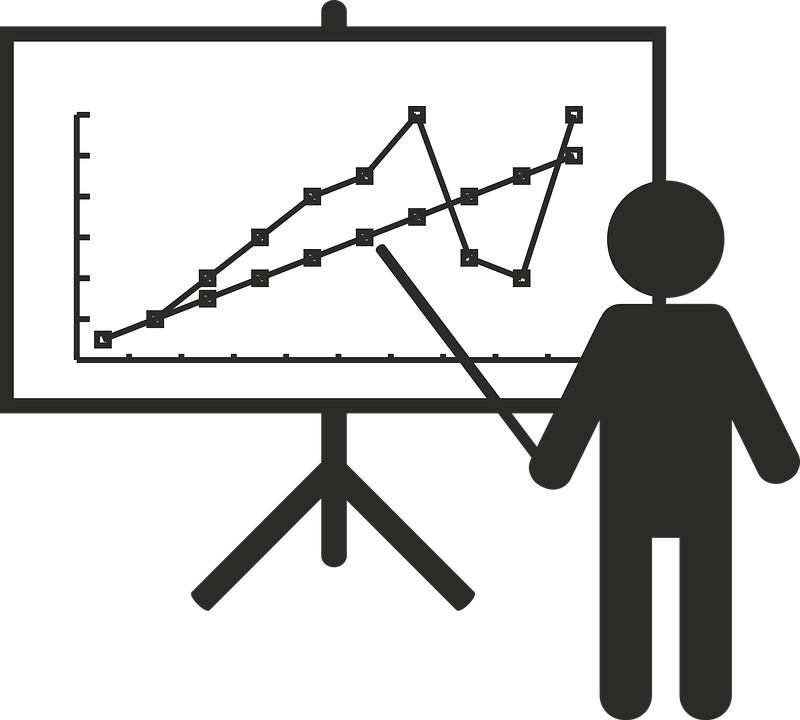 Präsentationsplan
Definition
Geschichte und Gründung NBP
NBP-Struktur
Präsident
NBP - Funktionen
Haupttätigkeitsbereiche der Polnischen Nationalbank
Aufsicht
NBP-Unabhängigkeit
Regionalniederlassungen
Zinsen
Wörterbuch
Quellen
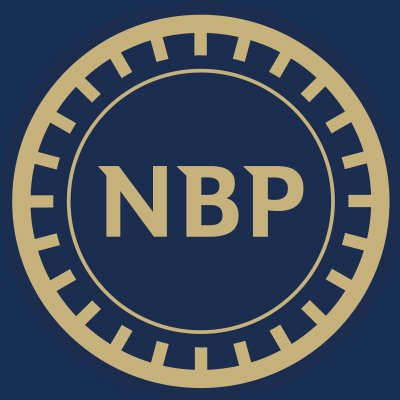 Definition
Die Narodowy Bank Polski (NBP, Polnische Nationalbank) ist die Zentralbank Polens mit Sitz in Warschau. Sie ist Mitglied im Europäischen System der Zentralbanken.
Geschichte und Gründung NBP
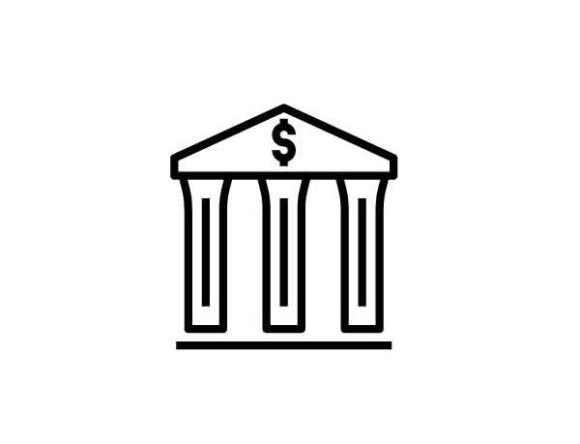 Die Polnische Nationalbank begann seine Tätigkeit im Jahr 1945 und ersetzte die damalige Bank Polski Spółka Akcyjna. 
Wesentliche Veränderungen traten nach 1997 ein. Die neue Verfassung sicherte dem Narodowy Bank Polski eine starke Position im System der öffentlichen Institutionen und verband die Geldpolitik mit dem neuen NBP-Organ - dem Rat für Geldpolitik.
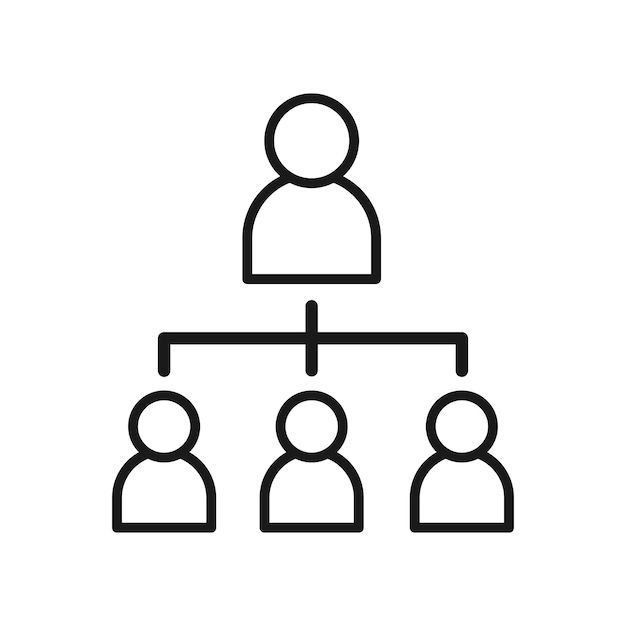 NBP-Struktur
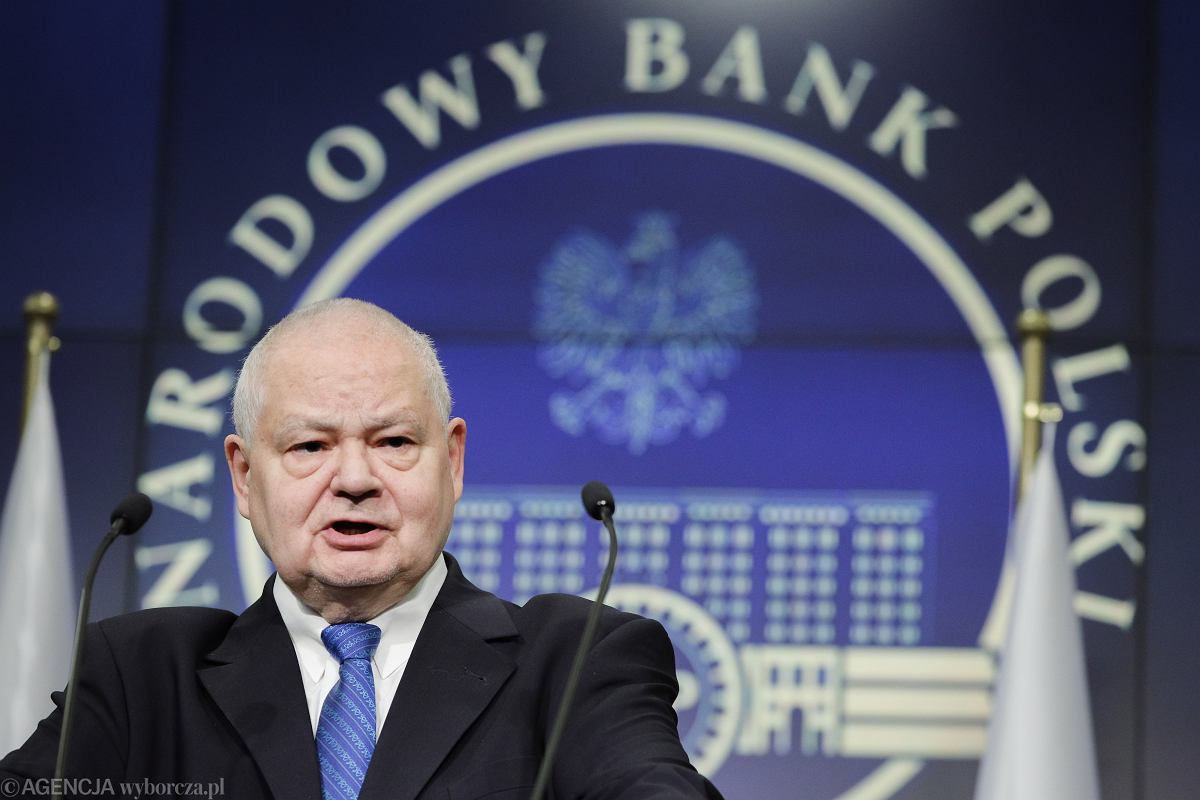 Präsident
Seit dem 21. Juni 2016 ist Adam Glapiński der Präsident.
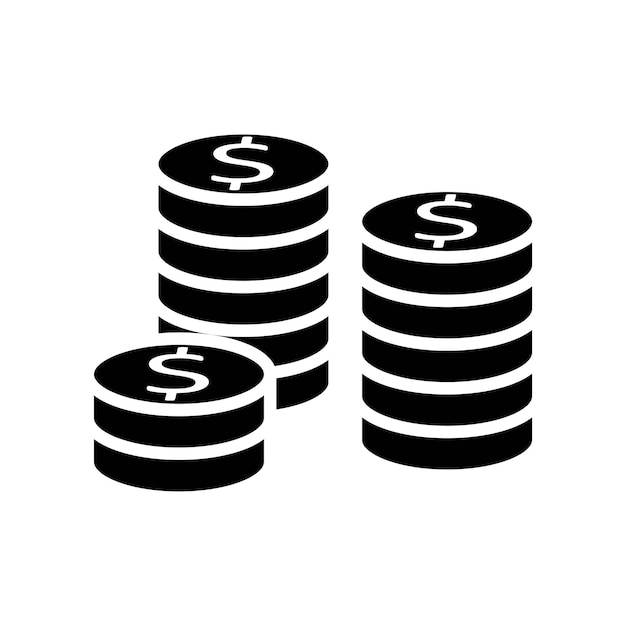 Rat für Geldpolitik
Der Präsident ist Teil des Rates für Geldpolitik, welchem neun weitere Mitglieder angehören. Die Mitglieder des Rates werden zu gleichen Teilen durch den Staatspräsidenten, den Sejm und den Senat bestimmt. Der Rat trifft die währungspolitischen Beschlüsse der Zentralbank.
Verwaltungsvorstand
Die Geschäfte werden vom Verwaltungsvorstand geleitet. Hauptaufgabe des Verwaltungsvorstandes ist die Umsetzung der währungspolitischen Vorgaben des Rates.
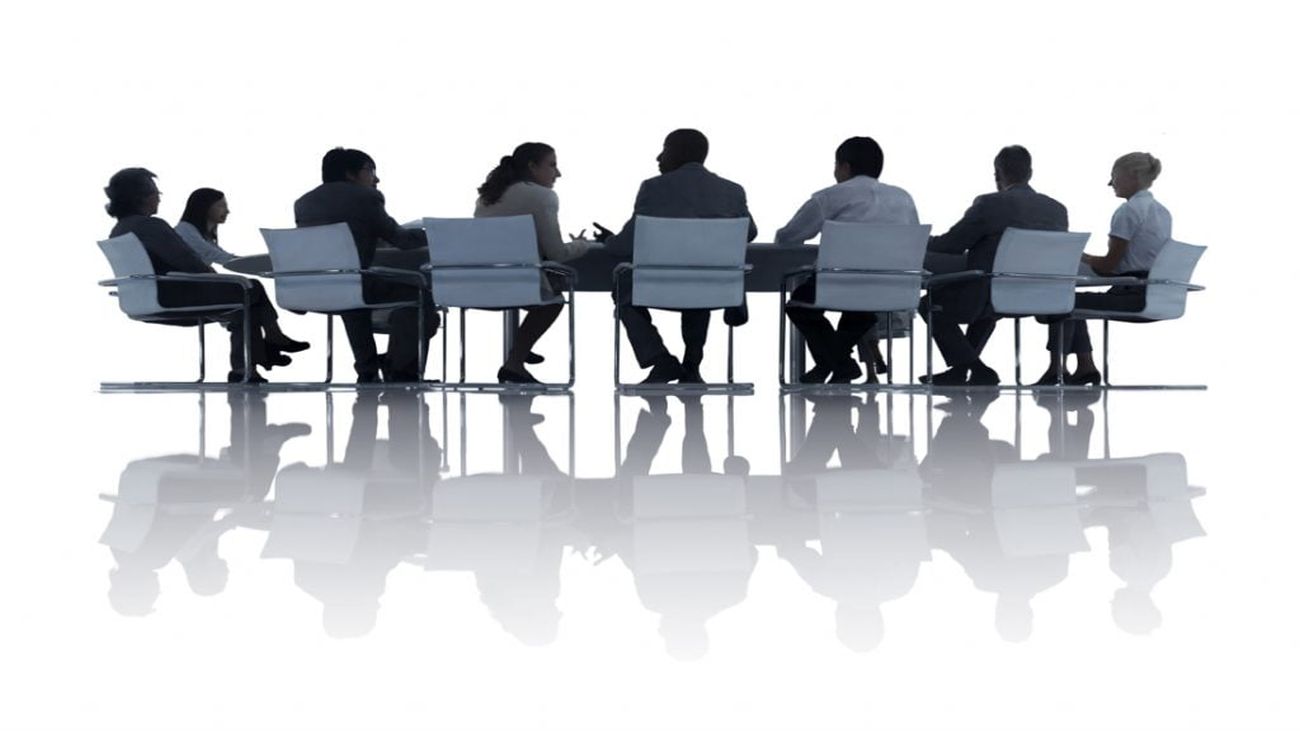 NBP - Funktionen
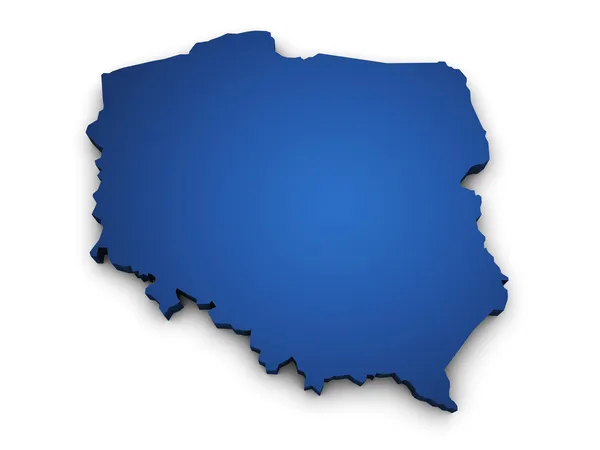 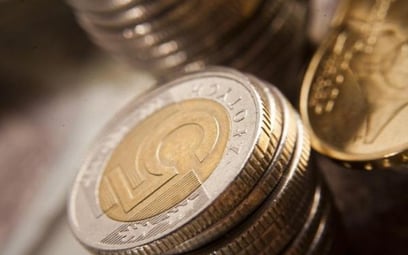 Haupttätigkeitsbereiche der Polnischen Nationalbank
-Geldpolitik betreiben,  
-Emissionsaktivitäten,
- Entwicklung des Zahlungssystems,
- Betreuung der Staatskasse,
- Bildungs- und Informationsaktivitäten.
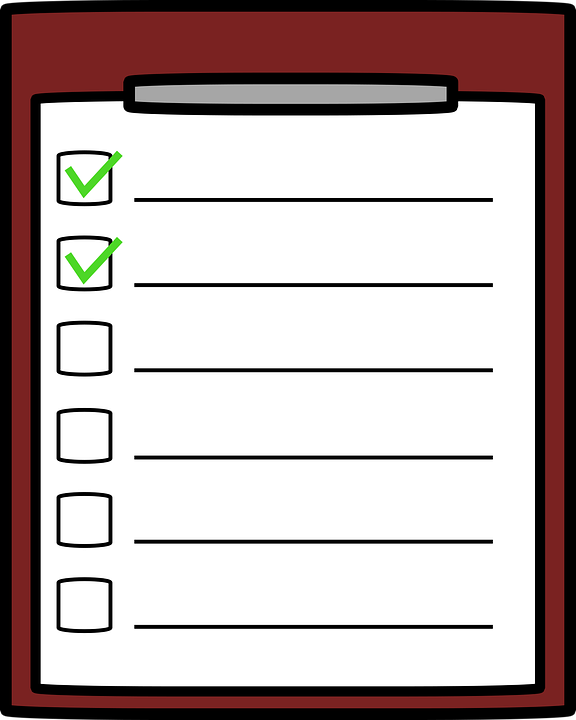 Aufsicht
Die Aufsicht über das Bankensystem in Polen übernimmt die Finanzaufsichtskommission. Die Kommission ist berechtigt, Maßnahmen zum ordnungsgemäßen Funktionieren des Finanzmarktes und zur Entwicklung und Konkurrenzfähigkeit des Finanzmarktes zu ergreifen.
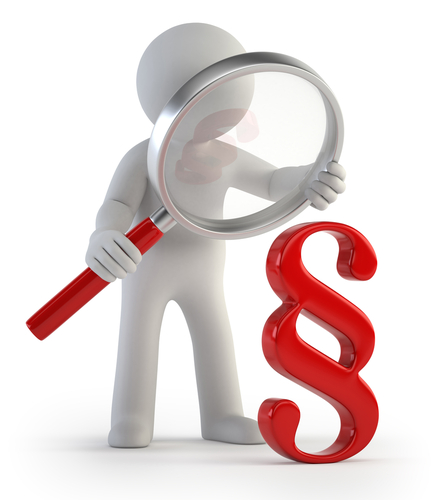 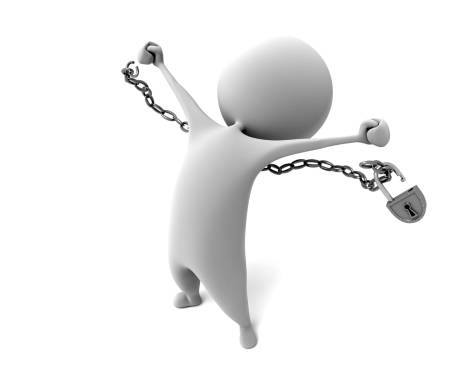 NBP ist völlig unabhängig von anderen staatlichen Behörden, einschließlich der Regierung.
Im Gegensatz zu ihrer Vorgängerin, der Bank von Polen, und einigen anderen Zentralbanken befindet sich die NBP weder mehrheitlich in Privatbesitz.
NBP-Unabhängigkeit
Regionalniederlassungen
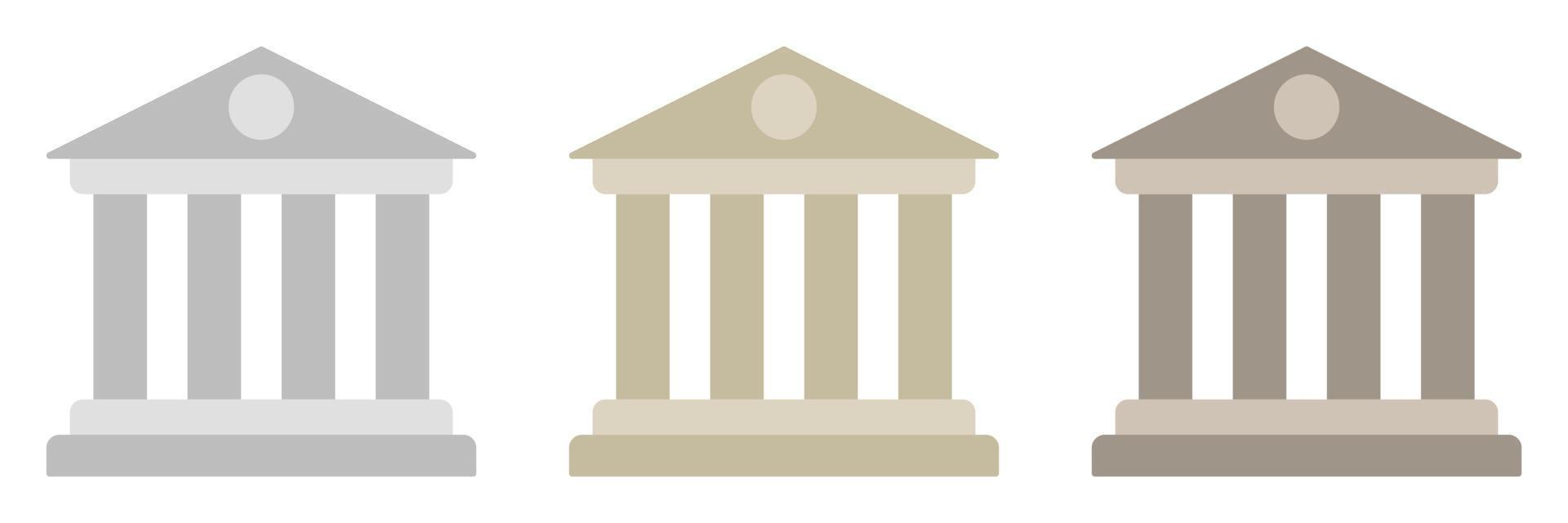 Zinsen
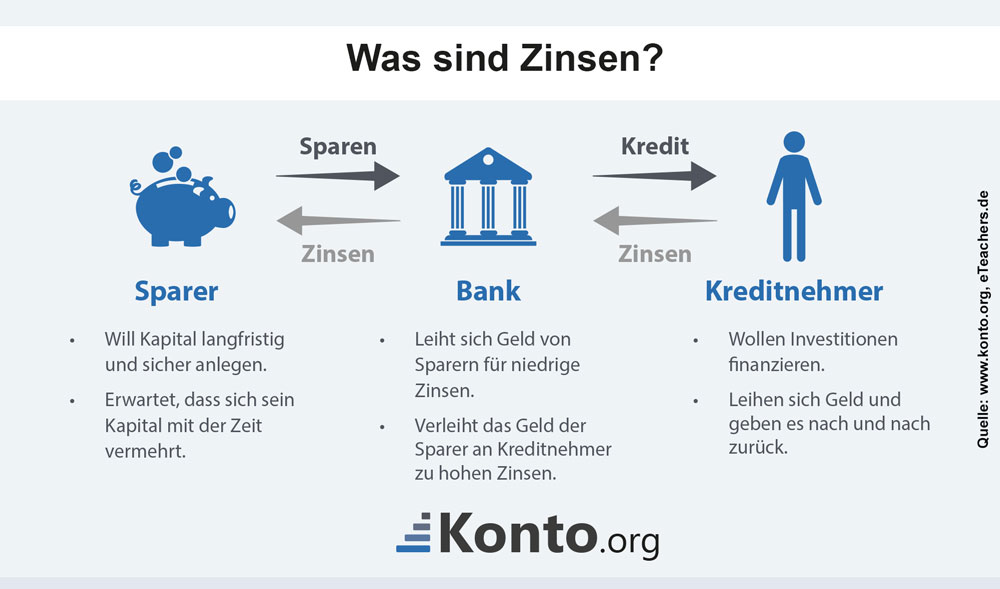 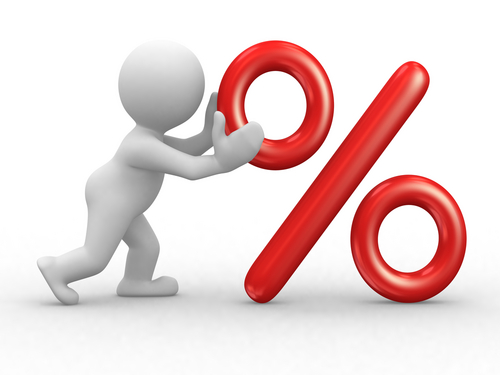 https://www.konto.org/lexikon/zinsen/
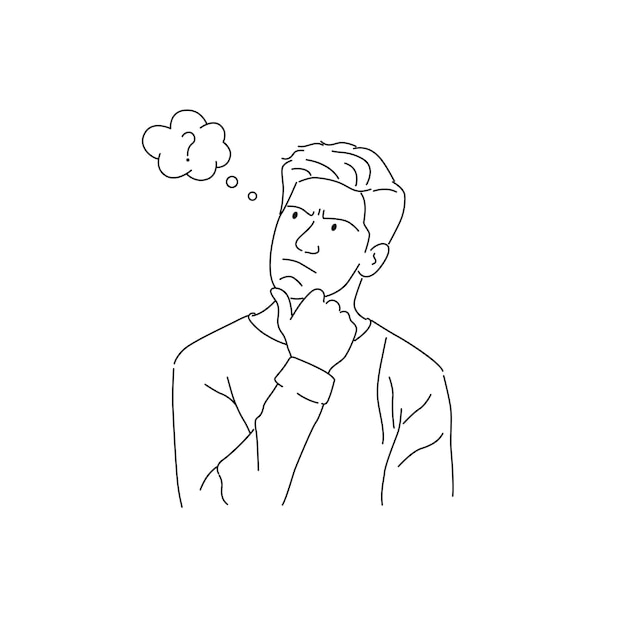 Die Bilderrätsel
Nationalbank
Wörterbuch
die Veränderung- zmiana 
der Wert- wartość
die Emissionsaktivitäten - działania związane z emisją (np. pieniądza)
die Entwicklung des Zahlungssystems - rozwój systemu płatniczego
die Verwaltung der polnischen Devisenreserven - zarządzanie polskimi rezerwami dewizowymi
die Betreuung der Staatskasse - opieka nad skarbem państwa
die Geldpolitik betreiben - prowadzenie polityki pieniężnej
die Tätigkeit-działalność
ersetzen – zastąpić
damalig-ówczesny
anfangs-początkowo
bis Ende - do końca
die Aufsicht - nadzór
die Geldausgabe - emisja pieniądza
die Ansammlung - gromadzenie
die Ersparnisse - oszczędności
nationale Währung - narodowa waluta
zurückgeben - przywrócić
sichern-zapewnić 
die Geldpolitik-polityka pieniężna
die Verfassung-konstytucja
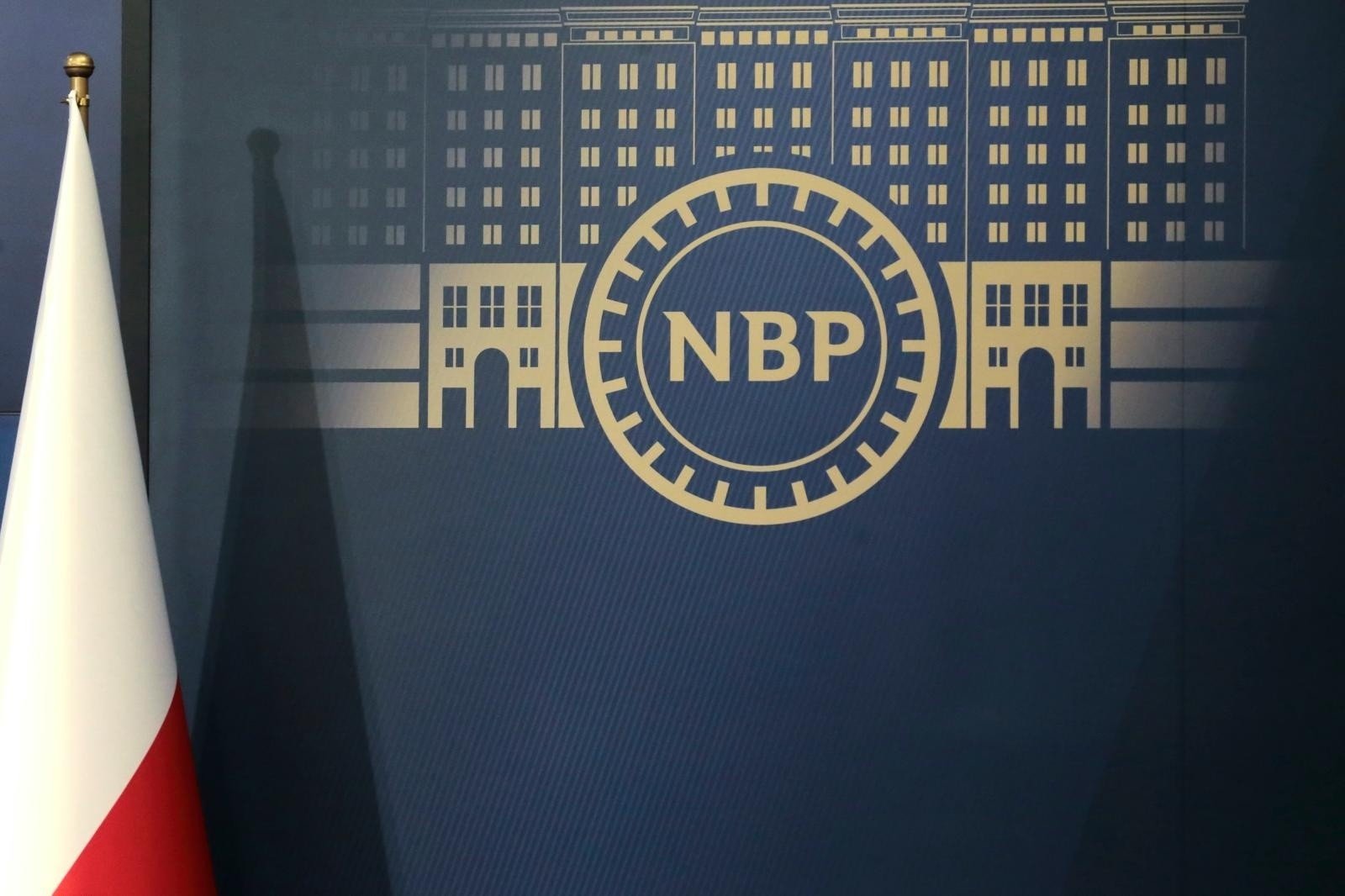 Quellen
https://de.wikipedia.org/wiki/Narodowy_Bank_Polski
https://nbp.pl/en/
https://polnisches-recht.eu/index.php/ratgeber2/1273-das-polnische-bankensystem
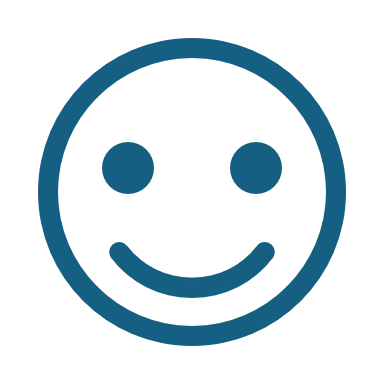 Danke für Ihre Aufmerksamkeit!
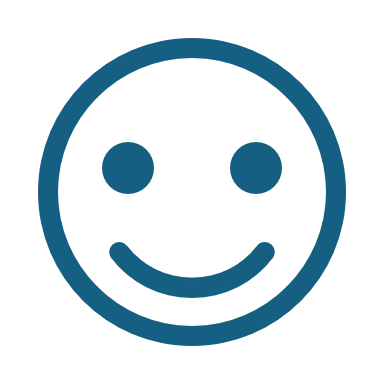